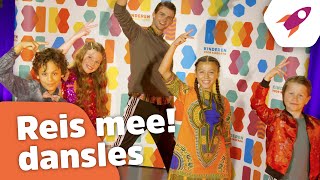 Stap-voor-stap
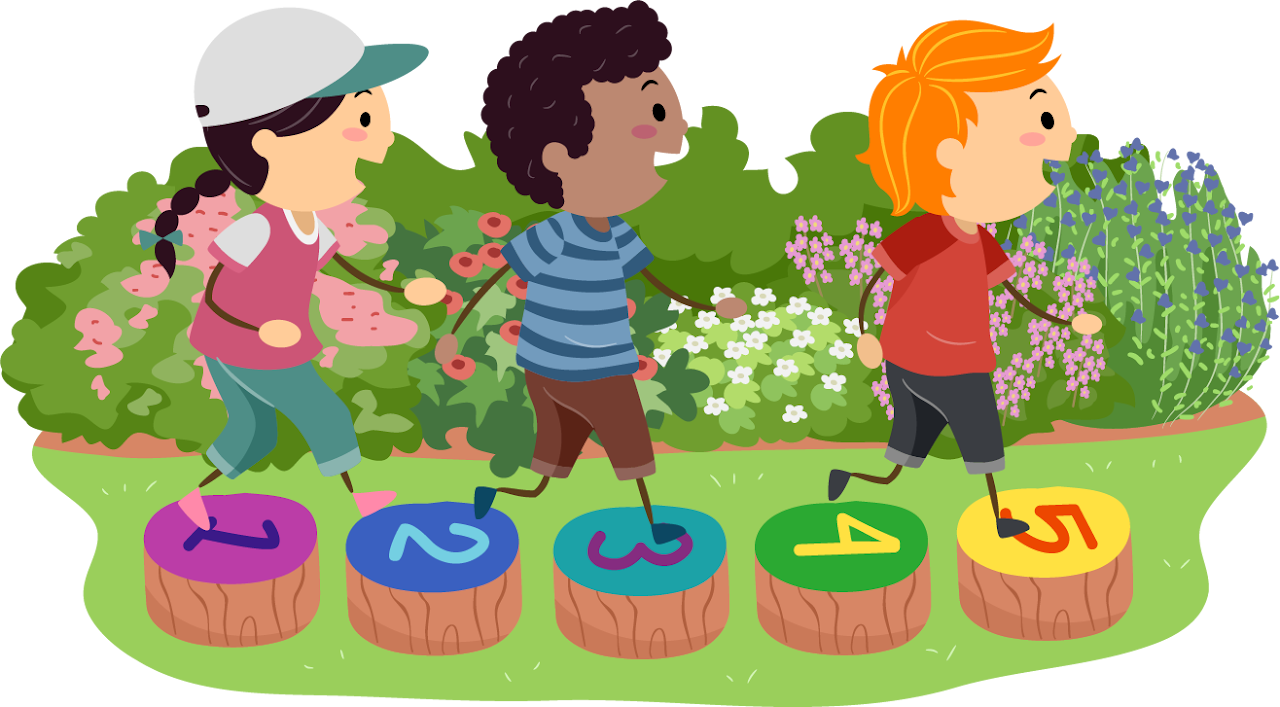 Hmmmm, lekker!
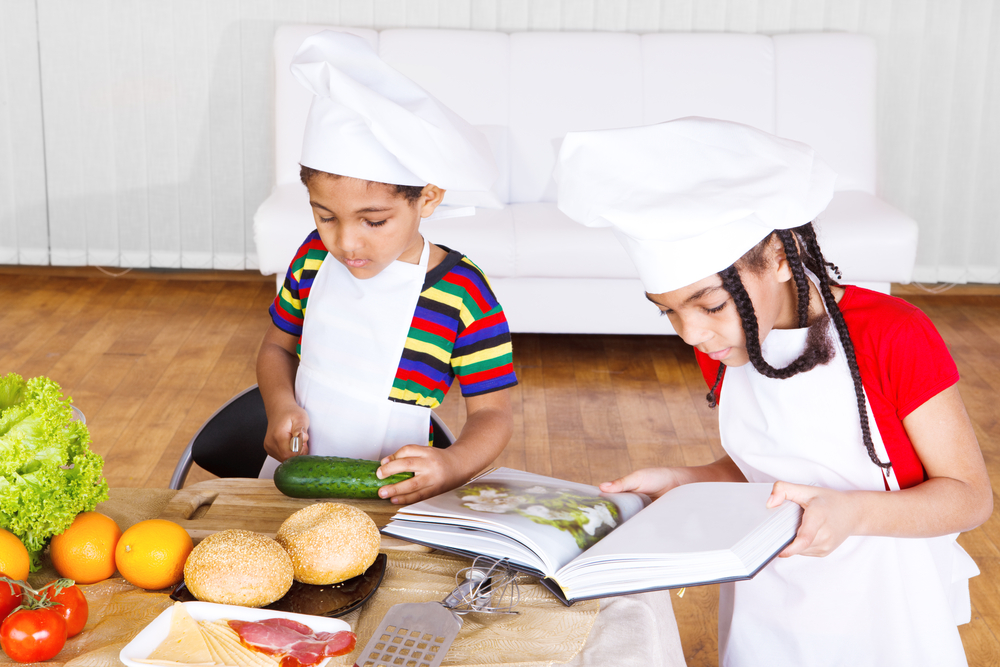 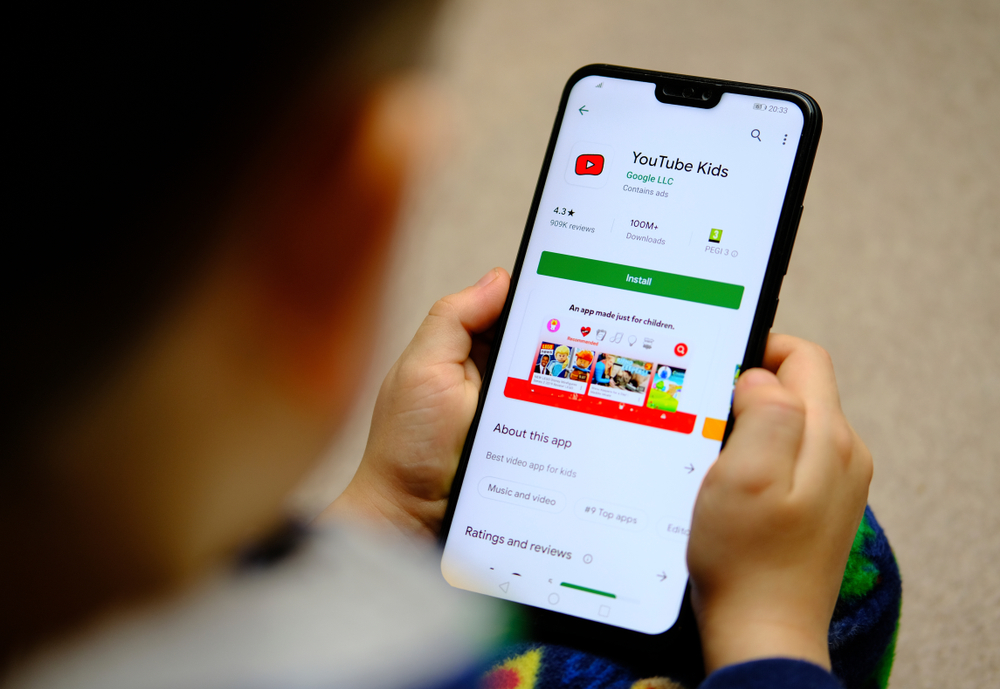 YouTube-les
Vertellen jullie wat ik moet doen?
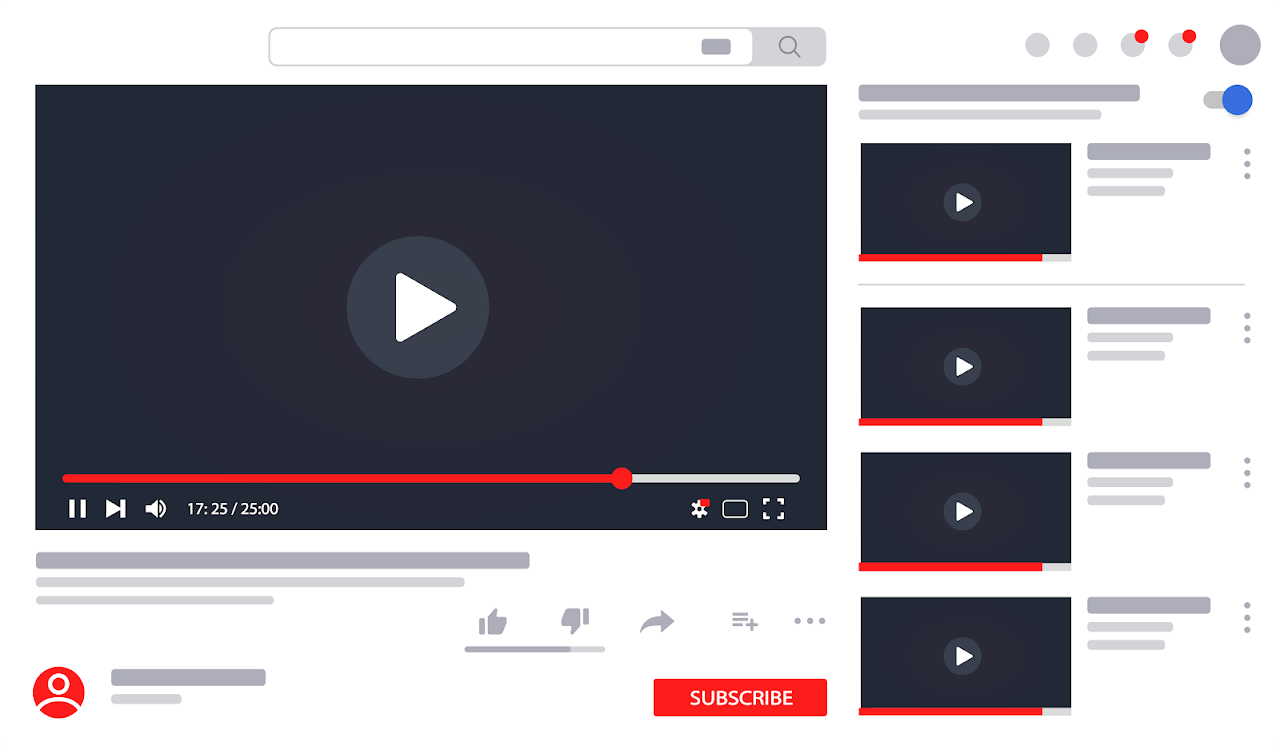 Aan de slag!
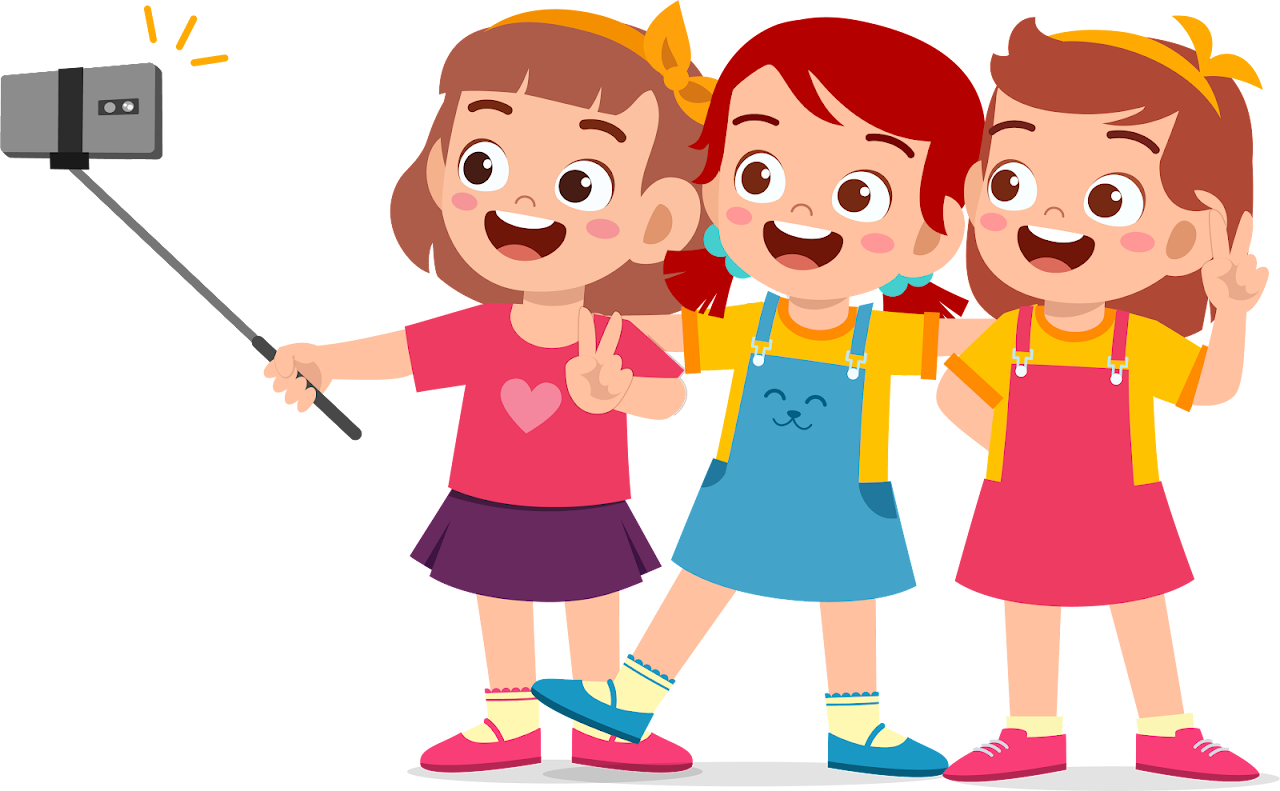 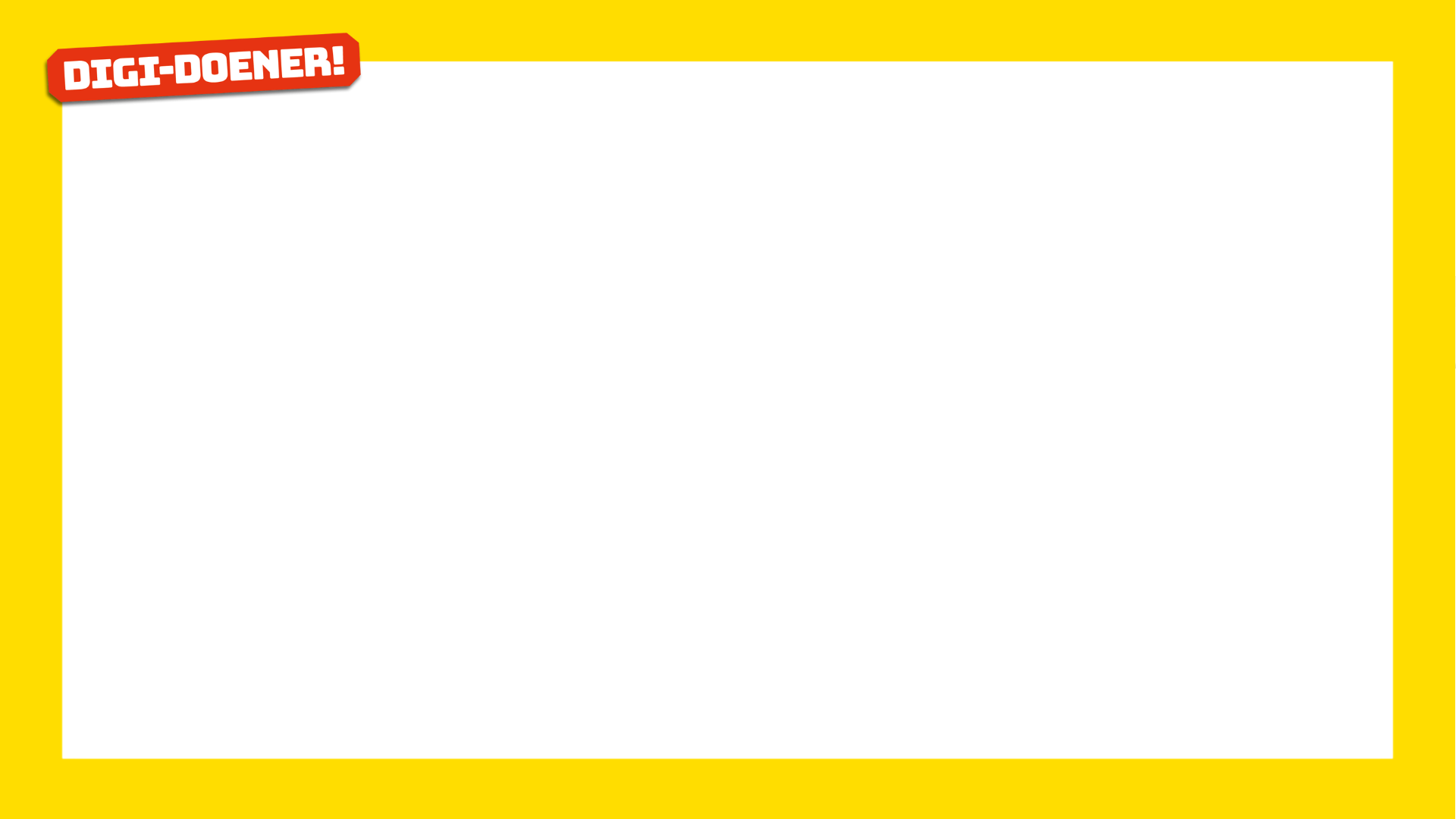 Opa en oma mogen altijd een YouTube filmpje kijken, ook onder het eten of als de rest van de familie een spelletje aan tafel speelt.
Even terugspoelen…
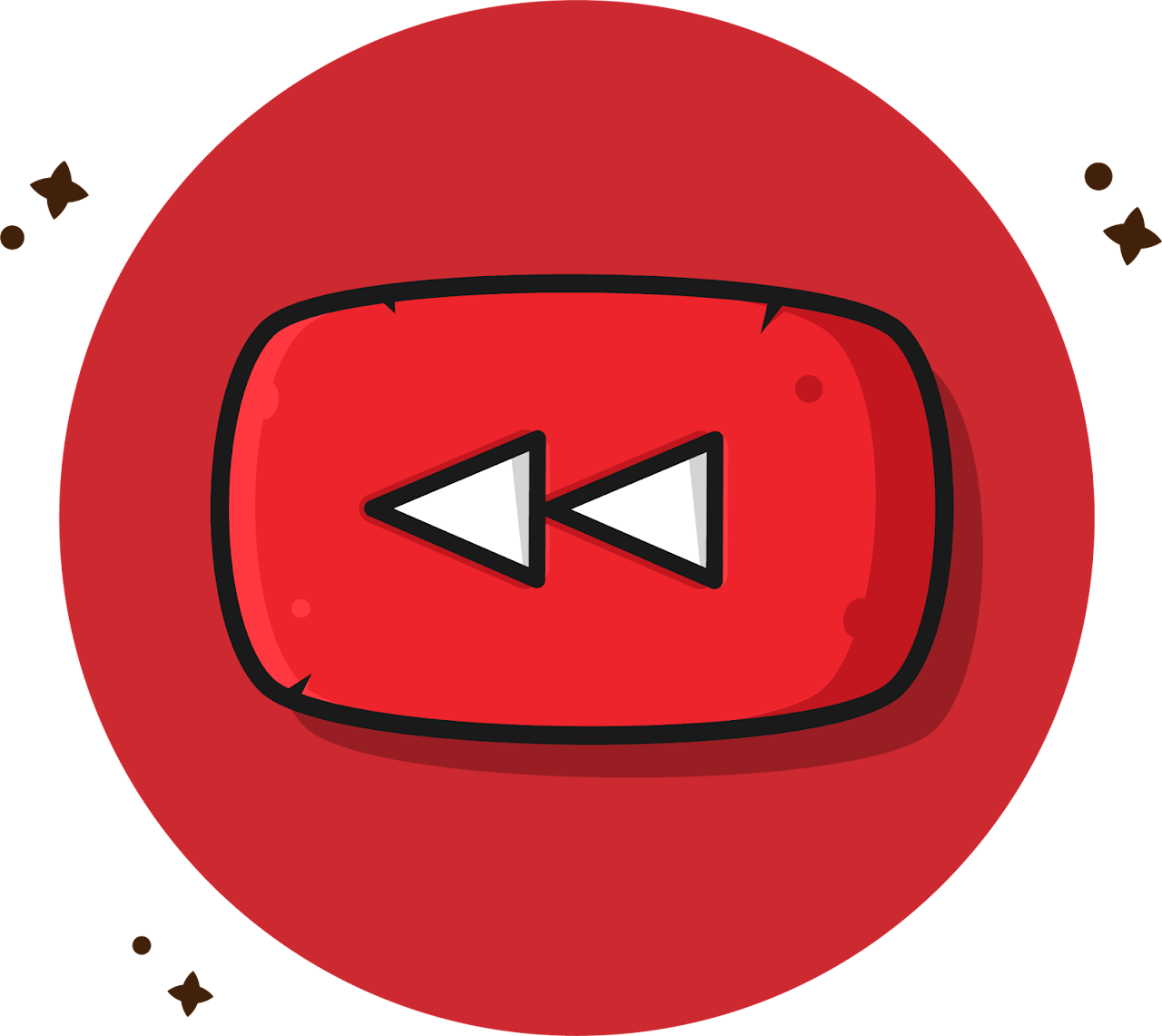